Partnership
Rachel Burn, Joint Secretariat
Copenhagen, September 1st, 2016
Eligible partners
A minimum of 3 partners from 3 different programme partner countries, one of which located in a EU Member State.
The Lead Partner organisation is eligible if:-
Public organisation.
Located in the programme area from:
An EU programme partner country 
Norway or 
Iceland
Eligible partners
All project partners are eligible organisations.
Eligible legal status.
Located in the programme area, unless in exceptional circumstances when sufficient justification is provided for the use of geographical flexibility.(RU + CAN)
Partnership is clearly transnational rather than cross-border: combination of partners from the Nordic, West-Atlantic and North Atlantic countries. The Arctic Dimension.
Partner Types
Lead Partner: partner with overall responsibility for development and implementation of the project
Project partner: partner with a dedicated responsibility for part of the project development and implementation, and a budget
Associated partner: project partner participating in the project without financially contributing to it. Any expenses need to be covered by the partners with a budget.
Partner Types
Sub partner: project partner attached to another project partner for administrative reasons; especially if the contribution to the project is relatively small. A sub partner construction can only be set up within the same programme partner country.
Suited for SMEs that only join actively in part of the project
Lead Partner
Lead Partner principle: LP is formally the final beneficiary of the ERDF funding and acts as a link between the project partners and the Programme.
NEW: whole/part of the responsibility for ensuring implementation of the project activities can be delegated to an assigned Co-Lead Partner in the project partnership within the programme area, including Greenland and Faroe Islands.
Partnership – Good Practice
Apply a results or needs-driven approach
Invite end users  as partners whose main interest is closely associated with the project aim and field of intervention 
Involve expert organisations (universities, institutions, authorities) and private sector partners 
“Partner symmetry” 
Select a Lead Partner with the administrative capacity and experience to implement and coordinate a transnational project
SMEs
Of very high strategic importance in EU policy 
The Programme allocates 60% (P1 & P2) of its funding to SME related activities
New legislation (General Block Exemption Regulation) 
Maximum grant rate for SMEs is 50%
As before: SMEs can also be involved indirectly
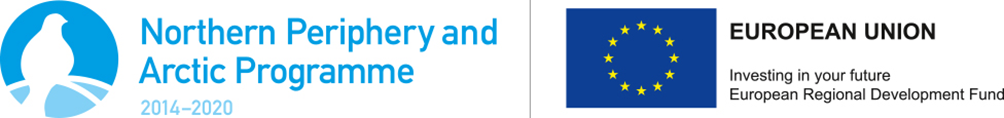 Thanks' for your attention
Rachel Burnrachel.burn@interreg-npa.euwww.interreg-npa.eu